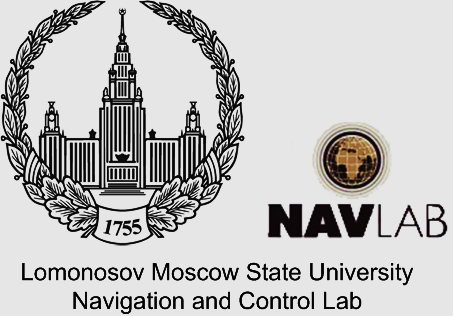 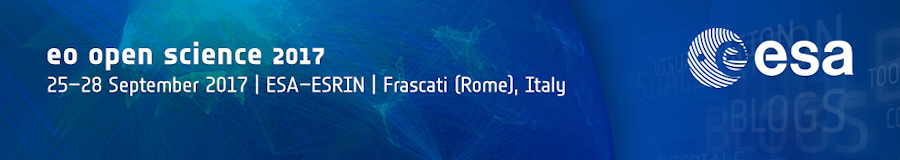 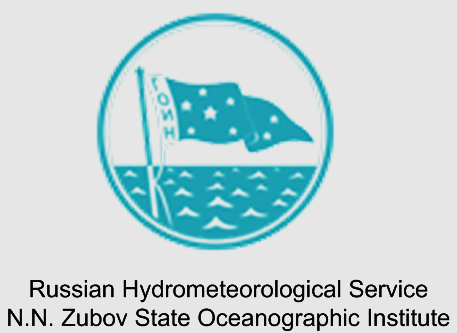 Application  of  Time-continuous  Approximationof  Vegetation  Activity  Indicators Obtained  from  Multispectral  Satellite  Imagery to  Monitoring  of  Lower  Volga  Arid  Wetlands
Alexander Kozlov1, Maria Kozlova2, Olga Gorelits2, Igor Zemlianov2
1Lomonosov Moscow State University, Russian Federation; 2N.N. Zubov State Oceanographic Institute, Russian Federation
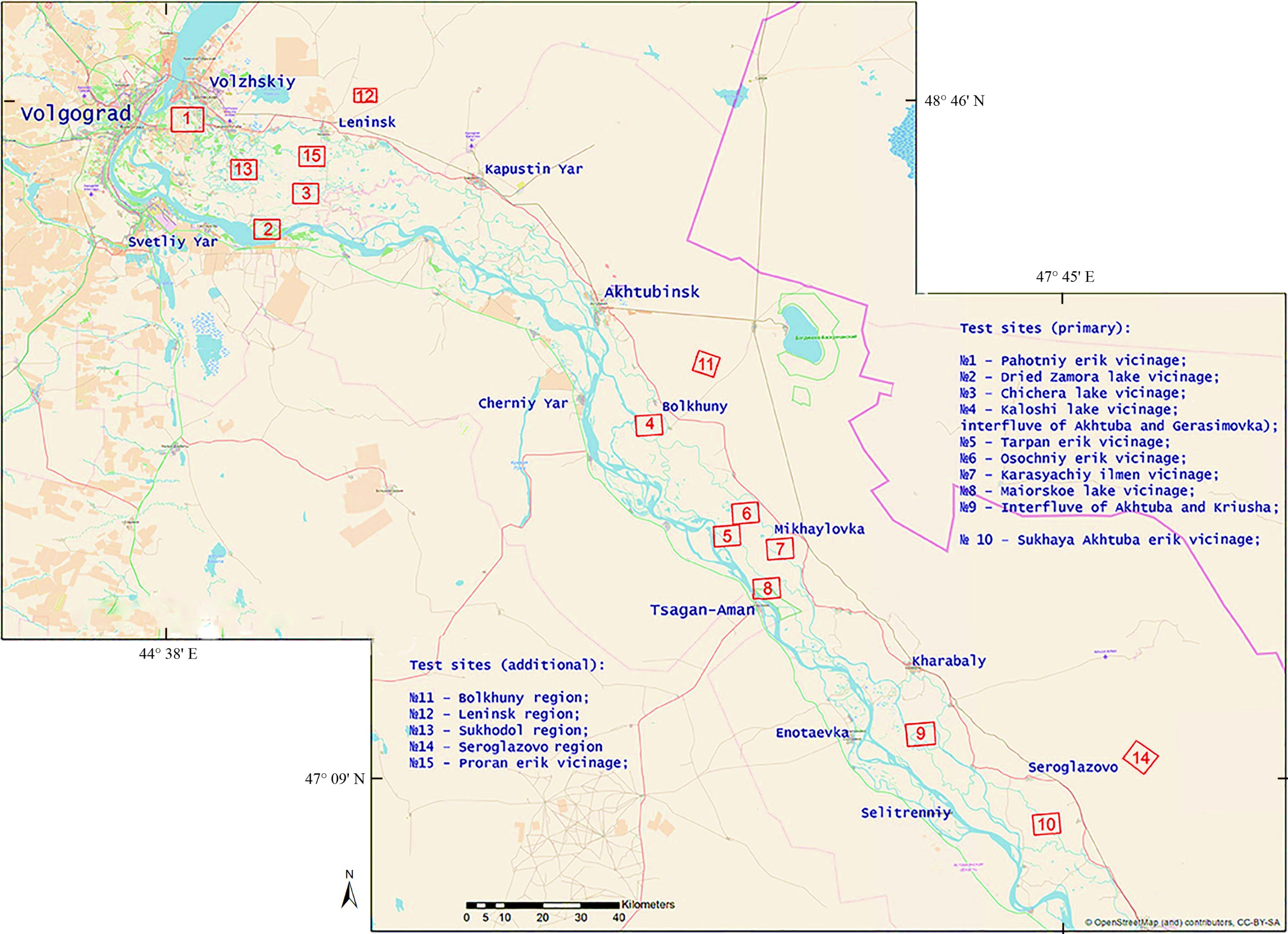 Application  of  Time-continuous  Approximation of  Vegetation  Activity  Indicators Obtained  from  Multispectral  Satellite  Imagery to  Monitoring  of  Lower  Volga  Arid  Wetlands
Akhtuba river
Region under study
Volga river
1-10,13,15 – arid and semi-arid wetlands; 
                       homogeneous, but different 
                       vegetation types;
11,12,14 – desert;
Application  of  Time-continuous  Approximation of  Vegetation  Activity  Indicators Obtained  from  Multispectral  Satellite  Imagery to  Monitoring  of  Lower  Volga  Arid  Wetlands
FAPAR, its harmonic time-continuous approximation and derived indicators
model function for the normal vegetation yearly cycle
…and derived metrics:
mean FAPAR value;
maximum FAPAR value and its day;
secondary harmonics amplitude;
“weighted” period of active vegetation




…
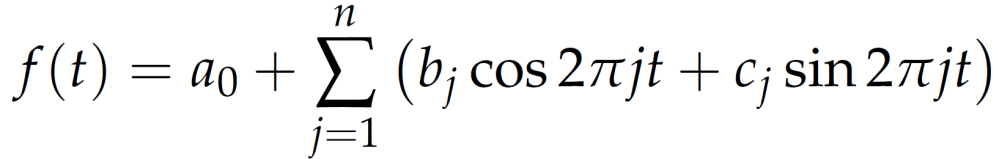 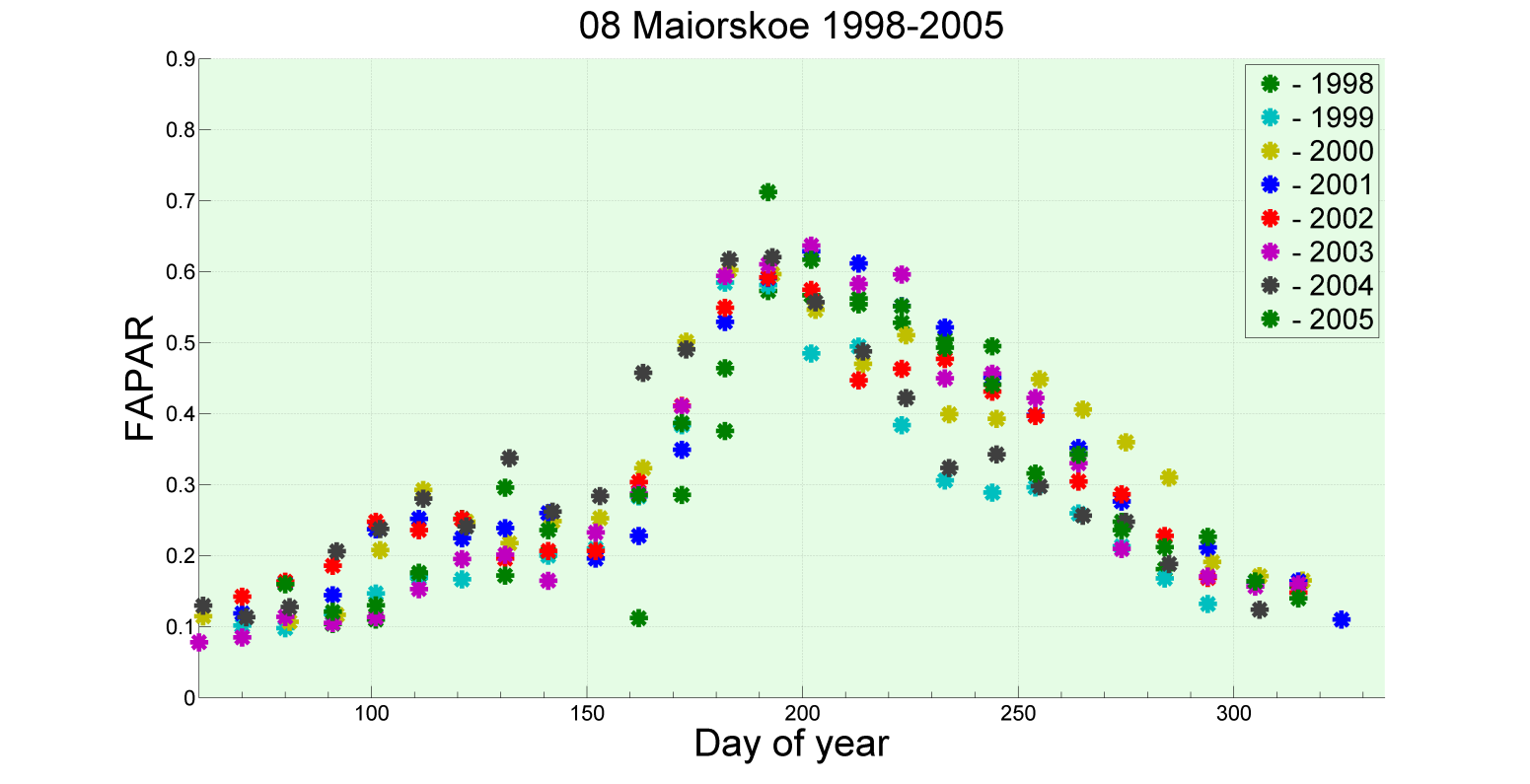 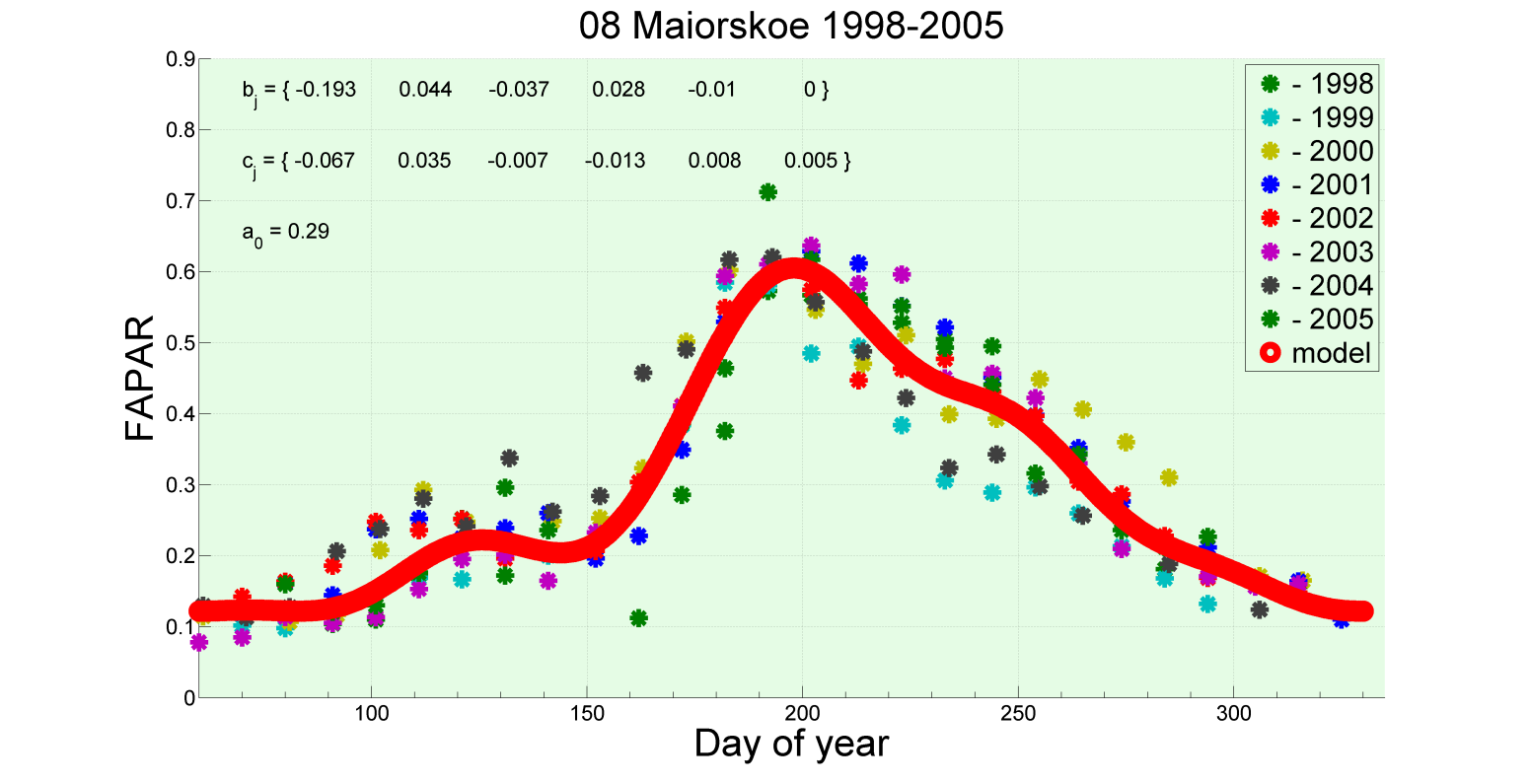 data from several years
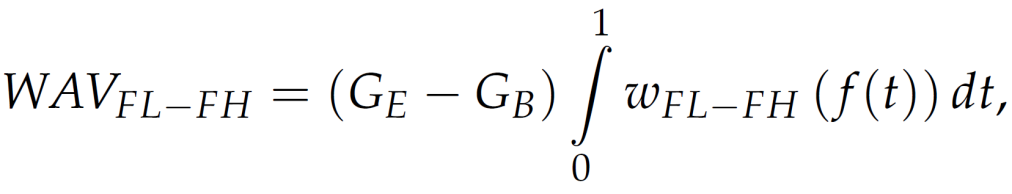 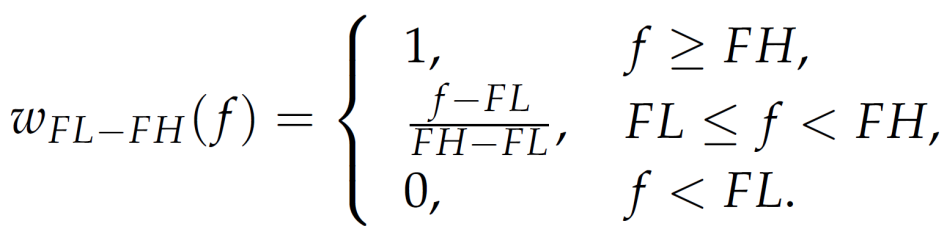 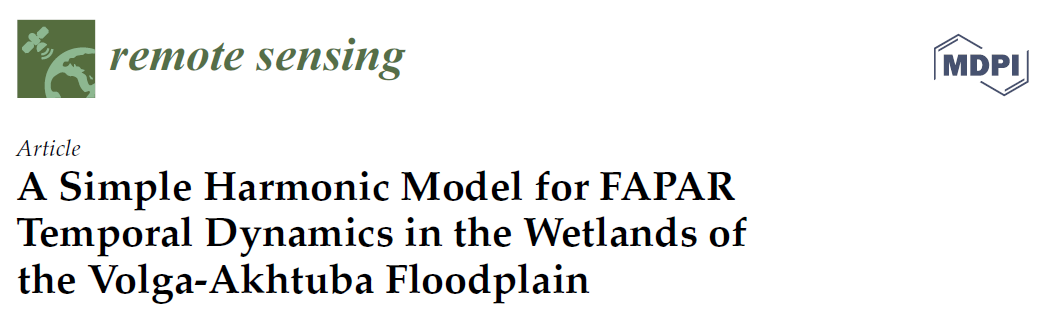 normal year-to-year steady cycle
Application  of  Time-continuous  Approximation of  Vegetation  Activity  Indicators Obtained  from  Multispectral  Satellite  Imagery to  Monitoring  of  Lower  Volga  Arid  Wetlands
Contribution from the variation of temperature and its derivative
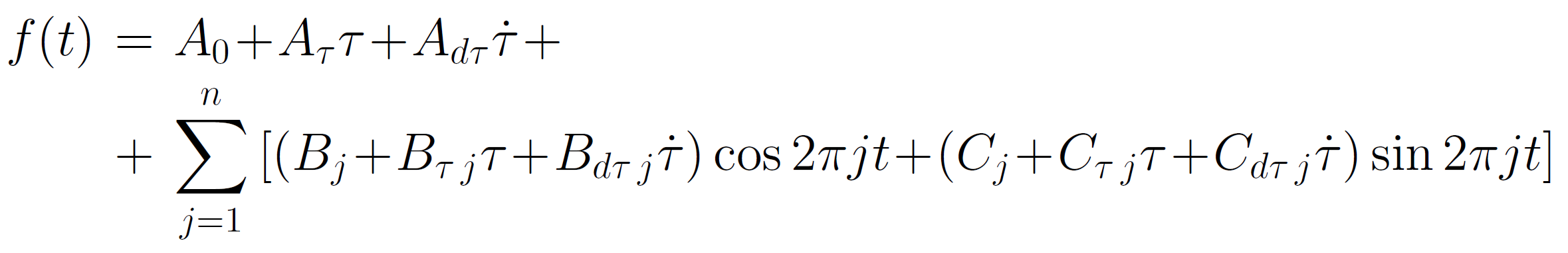 temperature data not included
temperature data included
approximation of temperature
Application  of  Time-continuous  Approximation of  Vegetation  Activity  Indicators Obtained  from  Multispectral  Satellite  Imagery to  Monitoring  of  Lower  Volga  Arid  Wetlands
Visualization
Mapping changes
Mixed space-time graphs along profiles
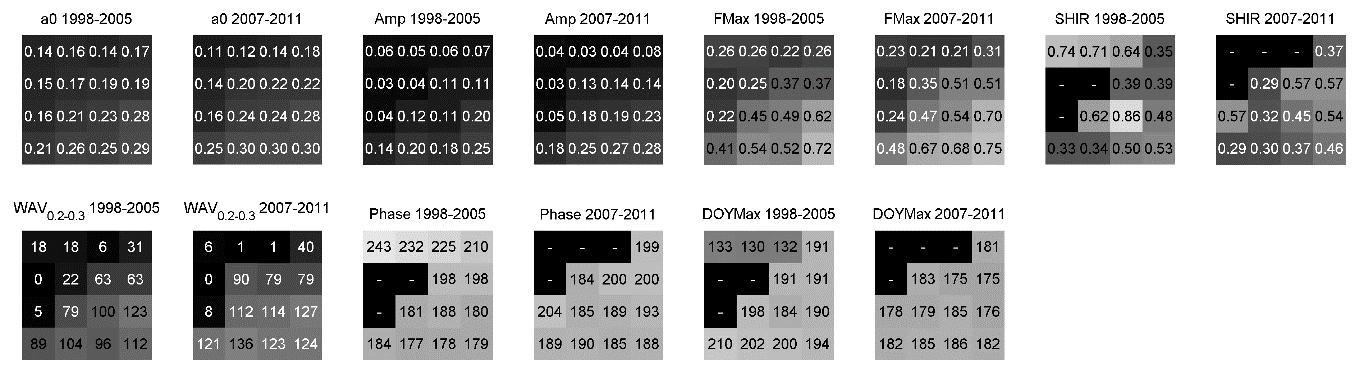 FAPAR 1998-2005
FAPAR 2007-2014
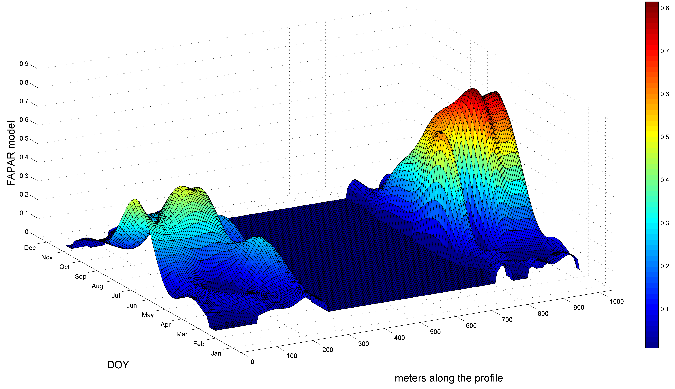 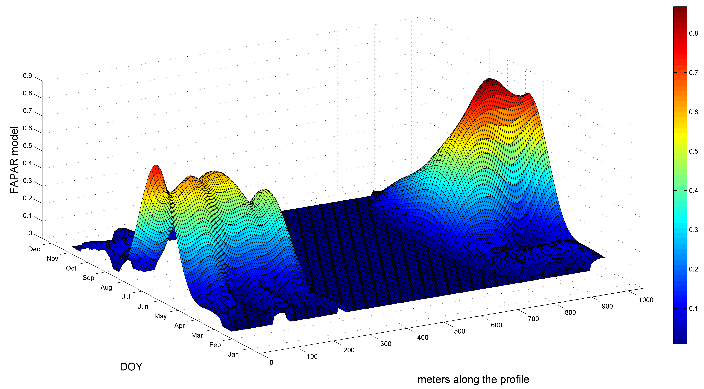 Visible
Landsat 7 ETM+ Red
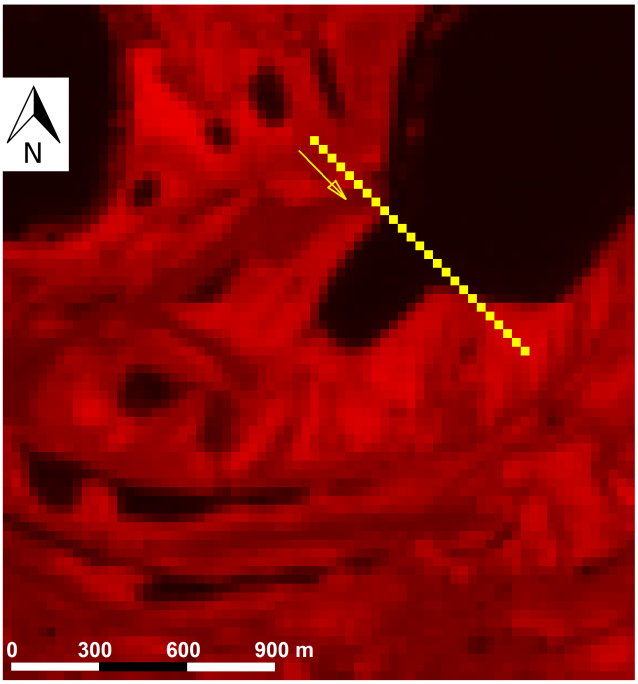 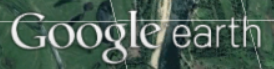 Time series of the Fraction of Absorbed Photosynthetically Active Radiation - FAPAR
outliers
R and NIR channels; B channel for atm. correction;

Publicly available, but:
     - not continuous in time;
     - contain gaps;
     - include outliers;
     - can be noisy.

Comparing data for different years becomes a challenge.

Hard to analyze important temporal features.
gaps
not continuous
secondary fluctuations
noise
day of max. value
period of active vegetation
FAPAR time series data are 10-day composites courtesy of ESA JRC, derived from Envisat MERIS and OrbView-2 SeaWiFS imagery